Reconceptualization of economic abuse of women
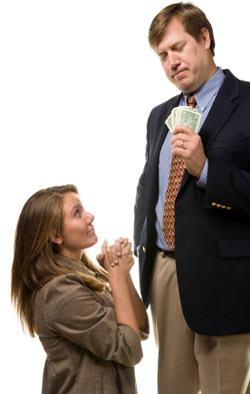 OVERVIEW
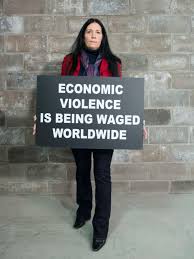 Definition

status of the problem

sources and impact

problem in India and its sources

 recommendations
DEFINATION
This abuse is defined as consisting of “behaviors that control a woman’s ability to acquire, use, and maintain economic resources, thus threatening her economic security and potential for self-sufficiency”
“profoundly under-recognized phenomenon as it is deeply hidden within societal expectations that couples will equitably share their financial resources for the good of the whole family.” 

National Coalition Against Domestic Violence - 
“By controlling and limiting the victim’s access to financial resources, a batterer ensures that the victim will be financially limited when she chooses to leave the relationship. As a result, victims of domestic violence are often forced to choose between staying in an abusive relationship and facing economic hardship, which would possibly result in extreme poverty and homelessness.”
Little documented evidence of how it operates and its impact on women. 

42% face lack of control over household resources.

Control over decision making is  higher among educated women.

Women with higher education are twice less likely to face any kind of economic abuse.

Considerably more in rural areas than urban areas.
SOURCES
SOCIETAL STRUCTURES 
Cultural norms 
Systematic blocks 
Gender inequality

COMMUNITY
The hidden nature of money and  family violence 
Lack of awareness

INDIVIDUAL 
Economic dependence
Women’s perception of gender roles
PROBLEM IN INDIA AND ITS SOURCES
RECOMENDATIONS
LEGAL

COMMUNITY DELEVOPMENT AND FINANCIAL EDUCATION

GOVERNMENT POLICY
BIBLIOGRAPHY
“Why doesn’t she leave” by  caitlin weston 
“ReConceptualizing Domestic Violence in India: Economic Abuse and The Need for Broad Statutory Interpretation to promote Women's Fundamental Rights”; Pami Vyas
DHS working papers; Relationship between Women’s Socioeconomic Status and Empowerment in Burkina Faso:A Focus on Participation in Decision-Making and Experience of Domestic Violence” by  Madeleine Wayack Pambè Bilampoa Gnoumou Idrissa Kaboré.
-http://stoprelationshipabuse.org/educated/types-of-abuse/economic-abuse/
-http://www.bellbajao.org/considering-economic-abuse-as-domestic-violence/
Thank you !






-Apoorva singh